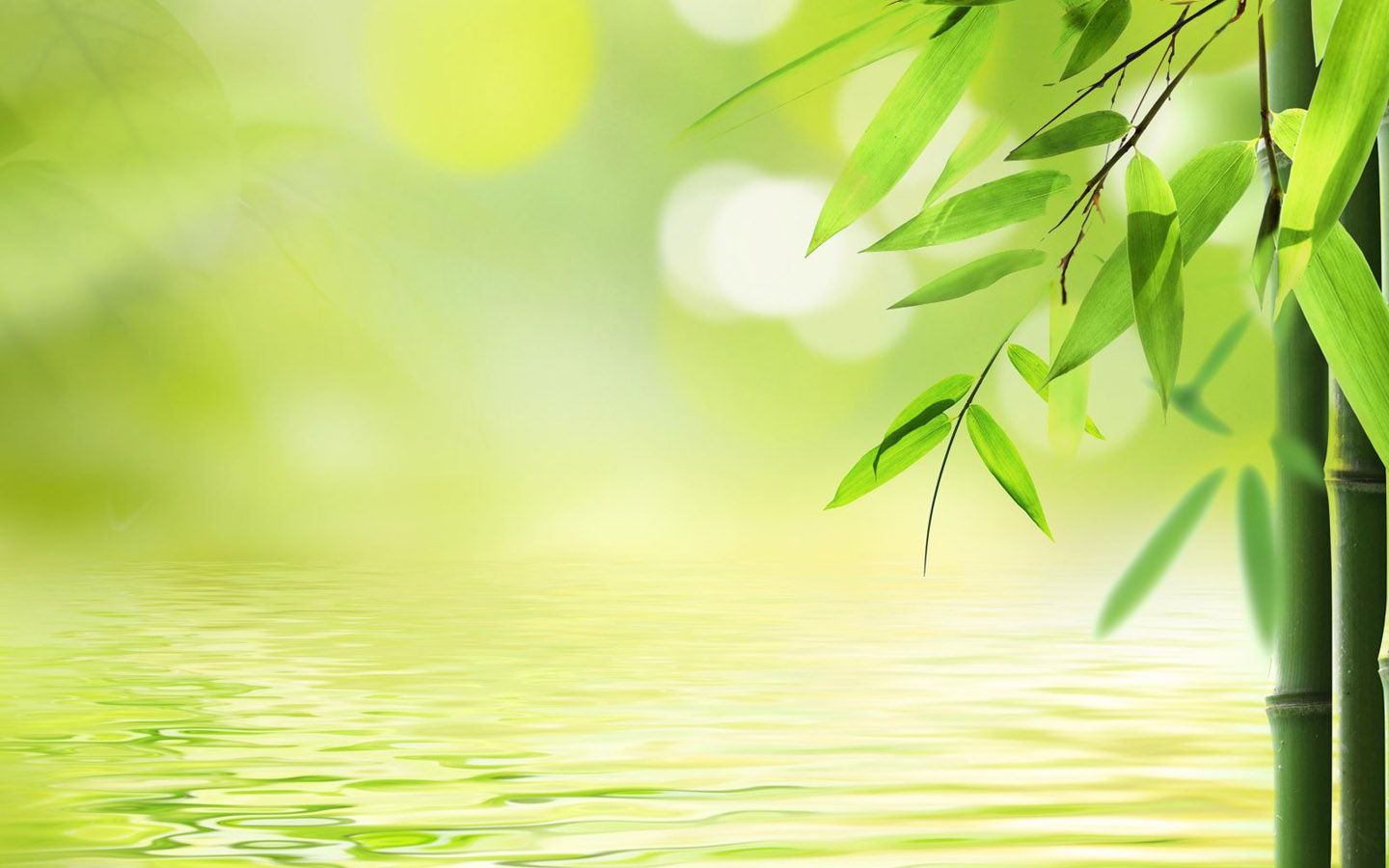 PHÁT TRIỂN THẨM MỸ 
Dạy hát : Chú bộ đội
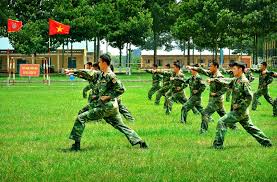 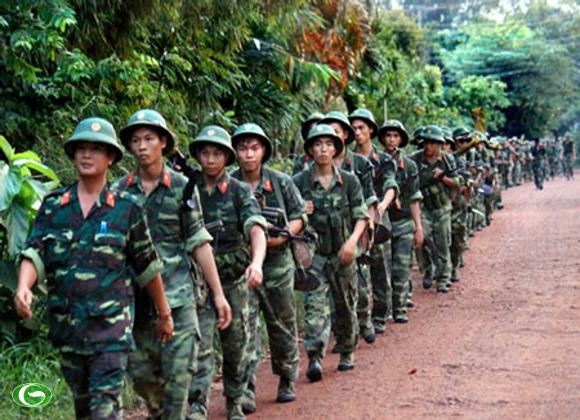 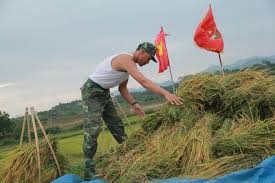 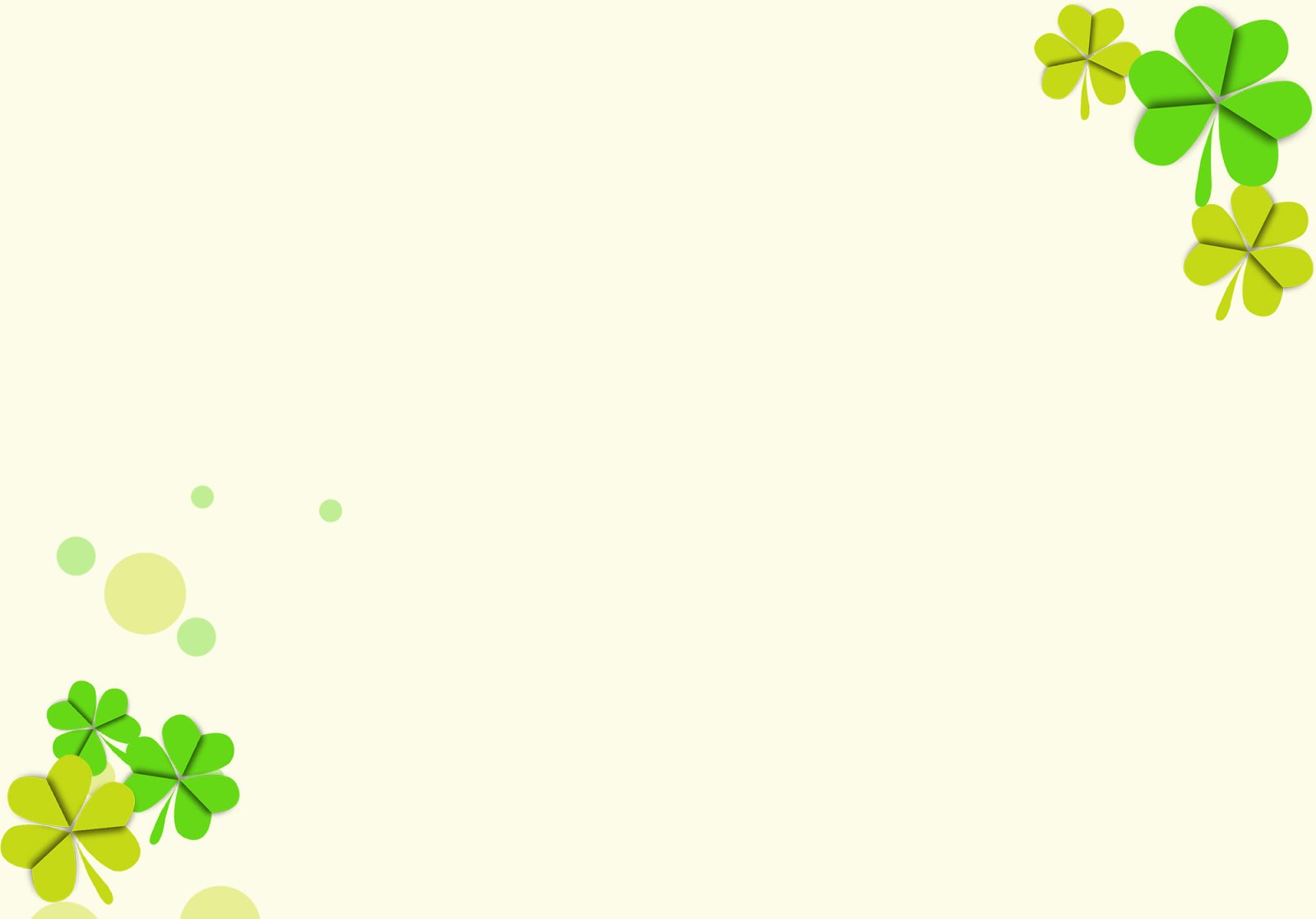 Dạy hát : Cháu yêu chú bộ đội
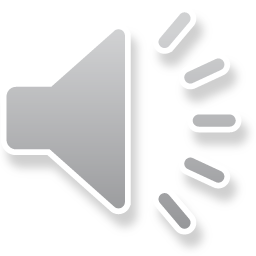 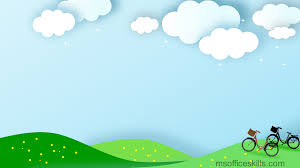 Nghe hát : Nơi đảo xa
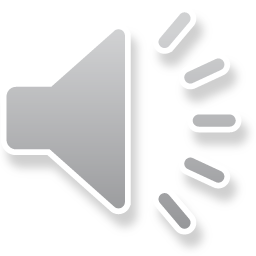 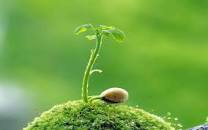 Trò chơi : Đoán tên bạn hát